КГОБУ «Камчатская школа-интернат для обучающихся с ограниченными возможностями здоровья»
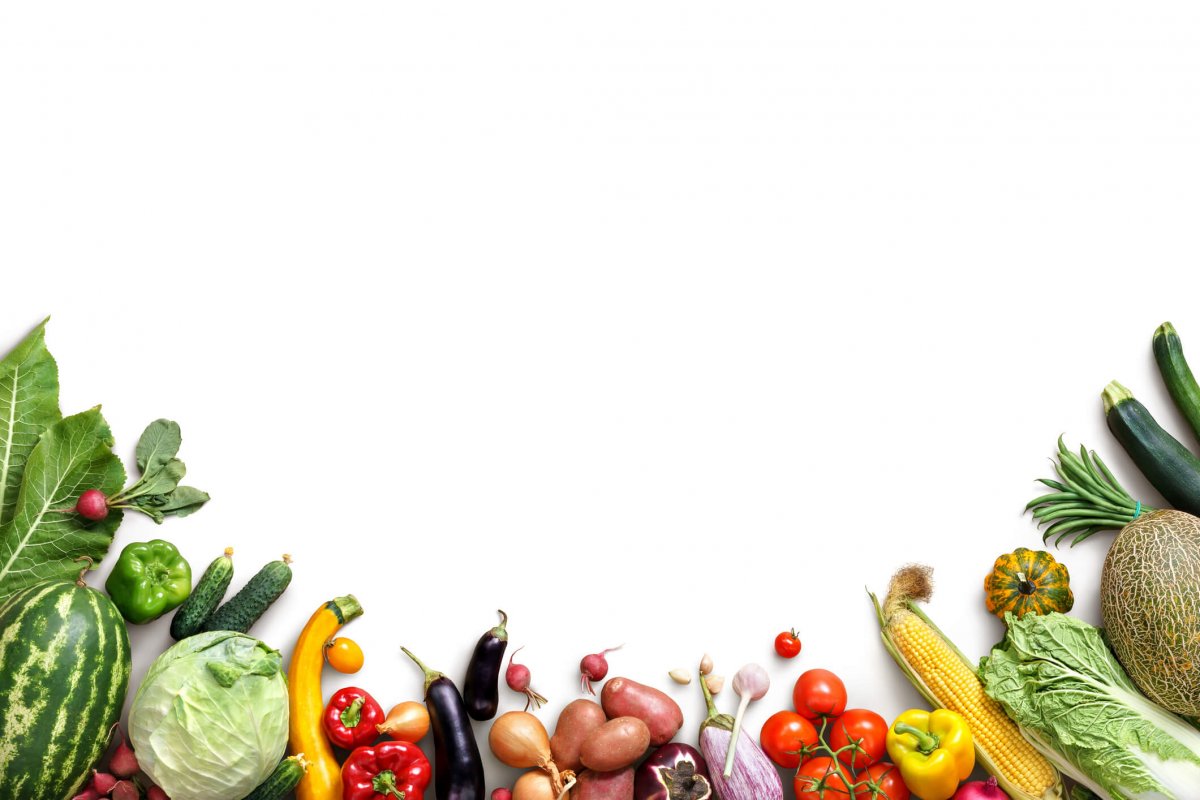 ЛЕКСИЧЕСКАЯ ТЕМА
«ОВОЩИ»
(для обучающихся с ТМНР)
ЧАСТЬ I. НАЗОВИ ОВОЩИ
Подготовила:
тьютор Воротникова Л.Ф.

г. Петропавловск-Камчатский
2021 г.
ЧАСТЬ I. НАЗОВИ ОВОЩИ
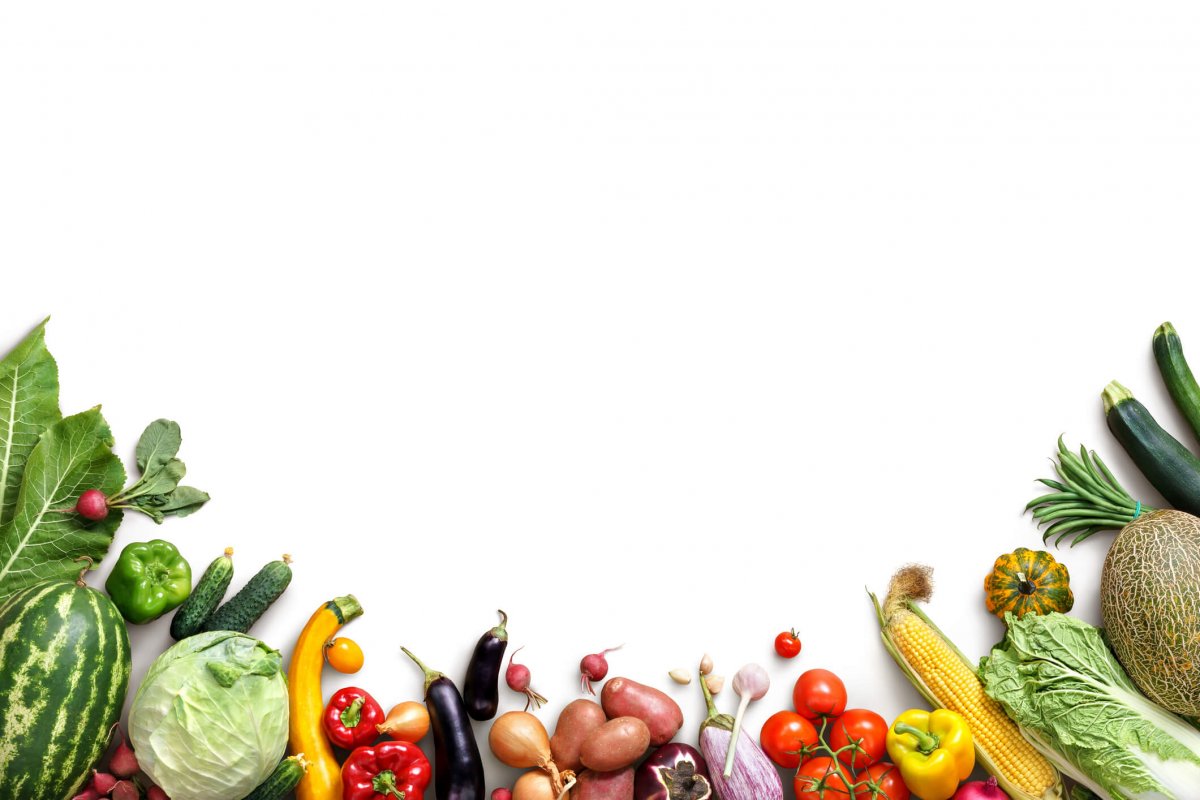 Цель: 	Формирование представлений об овощах, их внешнем виде, названии. Узнавать овощ при помощи пиктограммы. Соотносить изображение 	на пиктограмме с изображением на картинке, с реальным изображением.
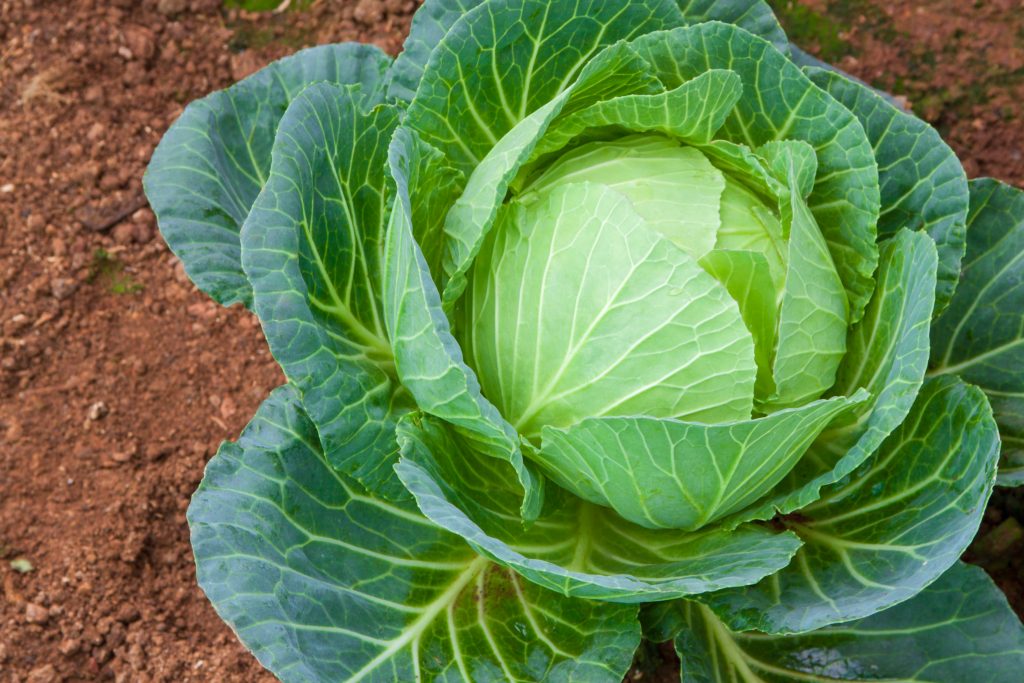 1. НАЗОВИ ОВОЩ
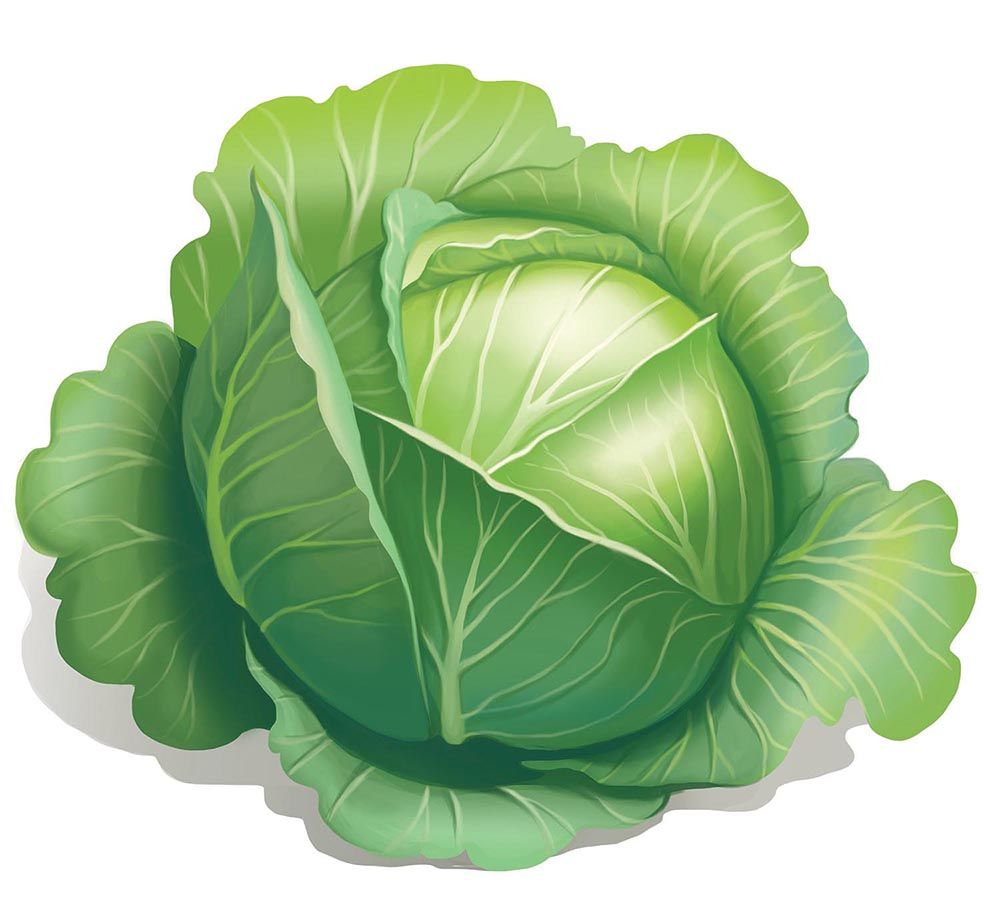 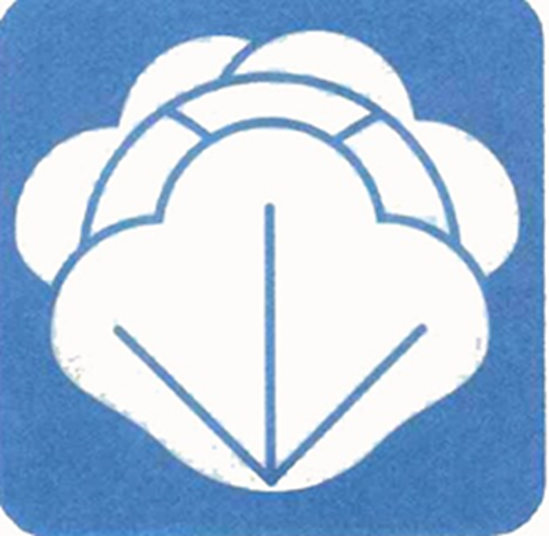 КАПУСТА
КАПУСТА
КАПУСТА
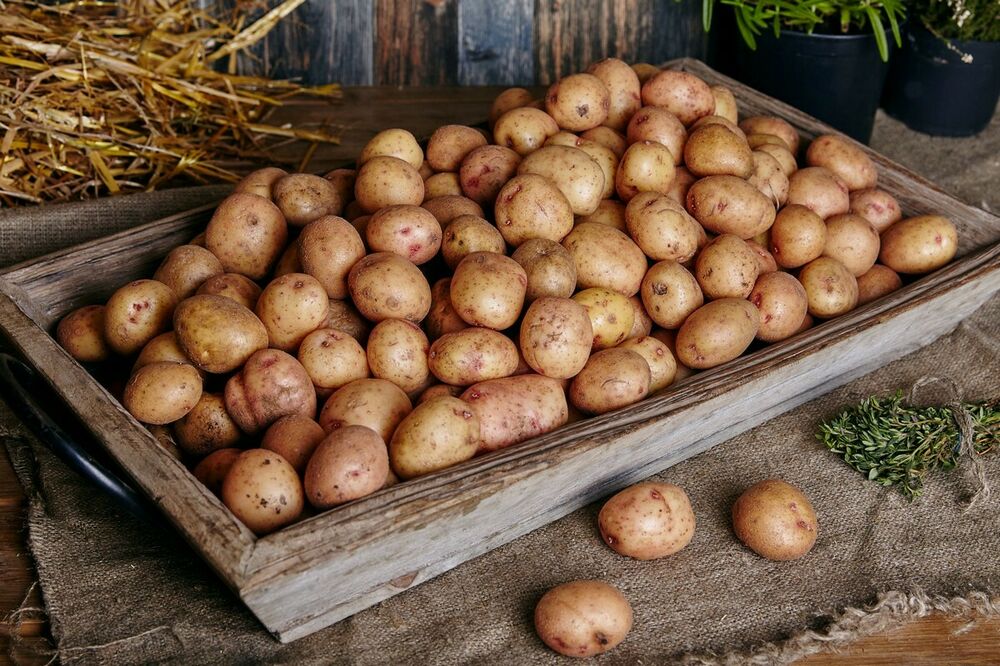 1. НАЗОВИ ОВОЩ
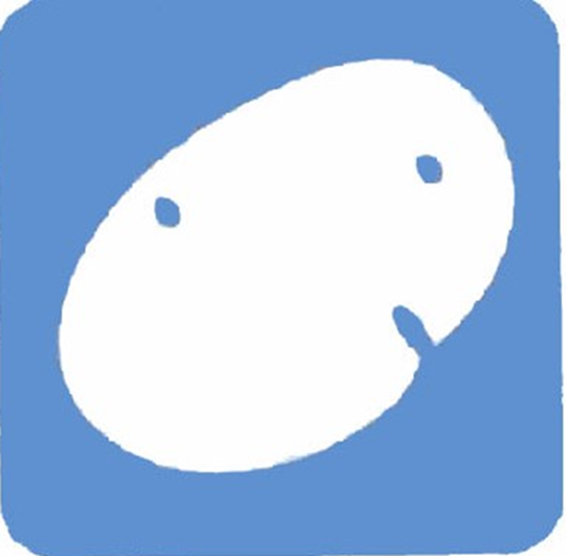 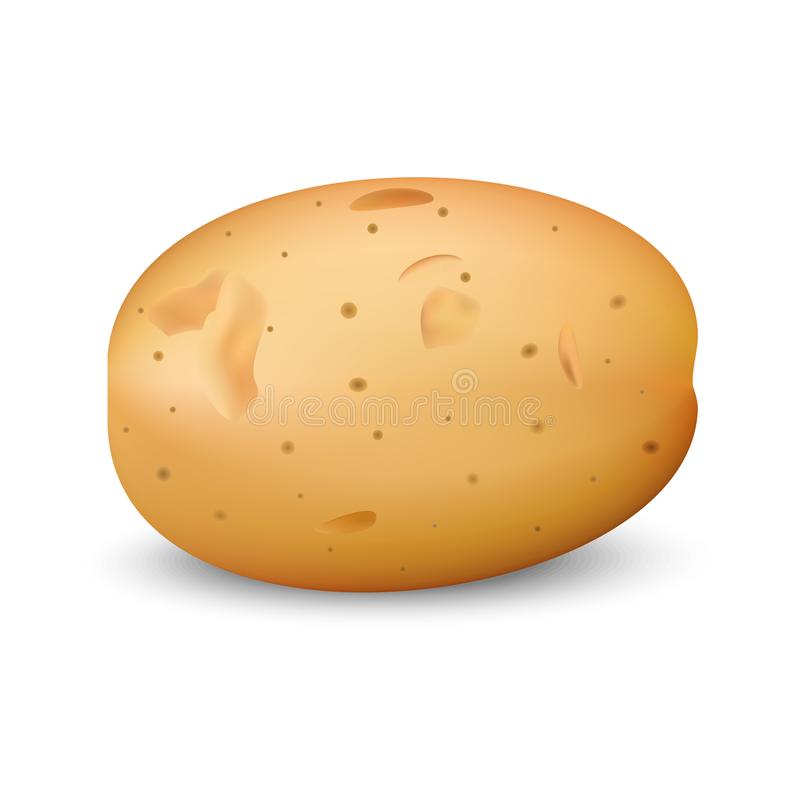 КАРТОФЕЛЬ
КАРТОФЕЛЬ
КАРТОФЕЛЬ
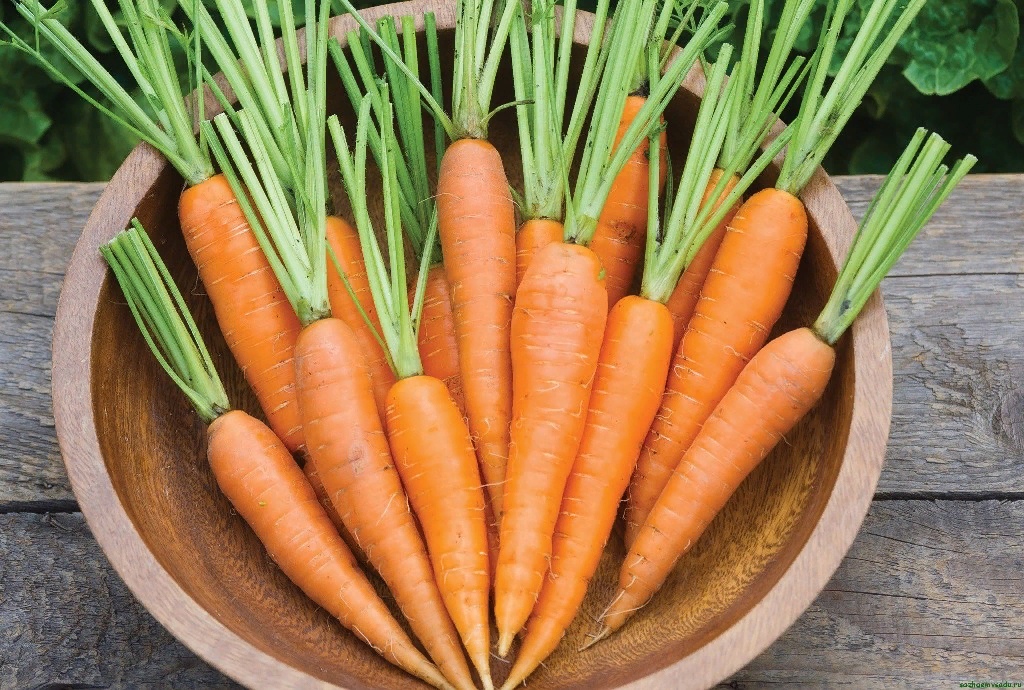 1. НАЗОВИ ОВОЩ
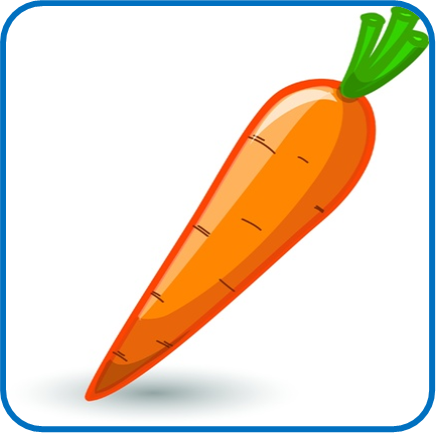 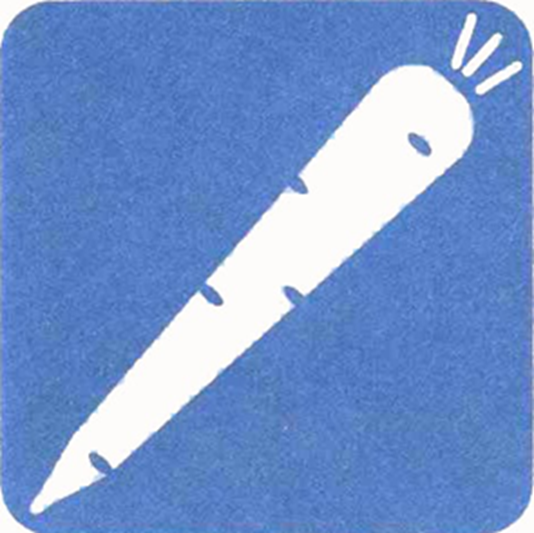 МОРКОВЬ
МОРКОВЬ
МОРКОВЬ
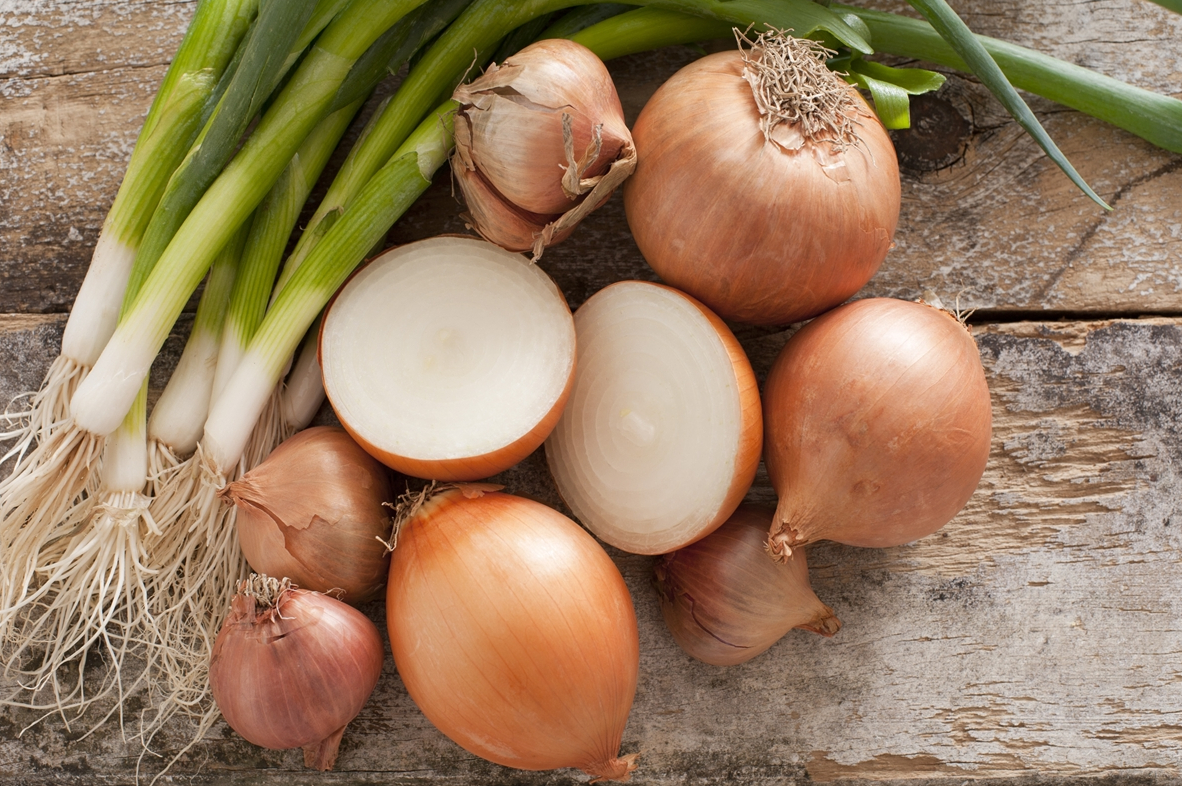 1. НАЗОВИ ОВОЩ
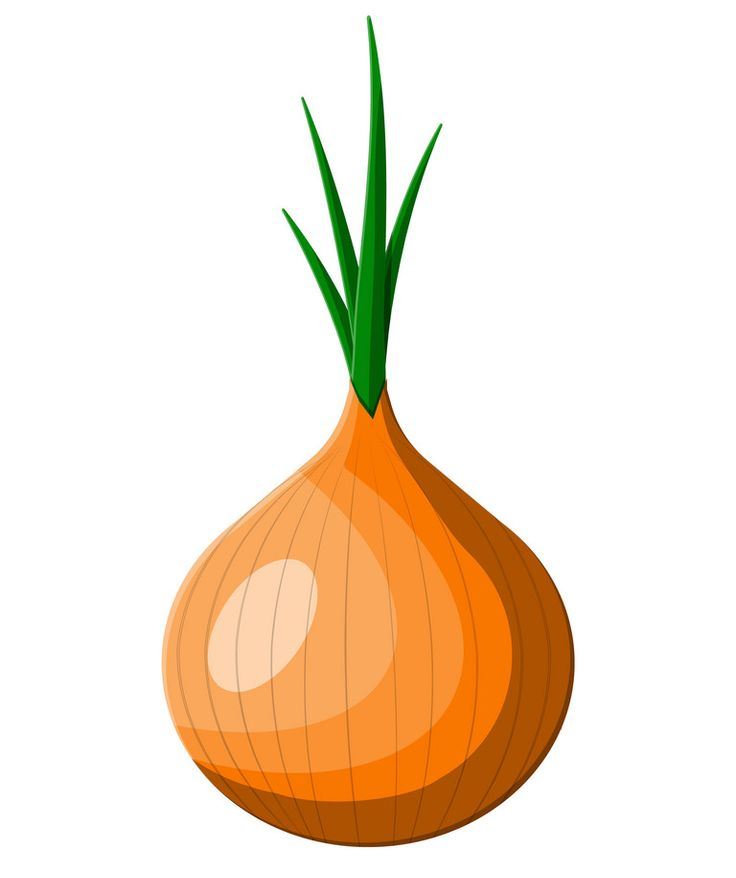 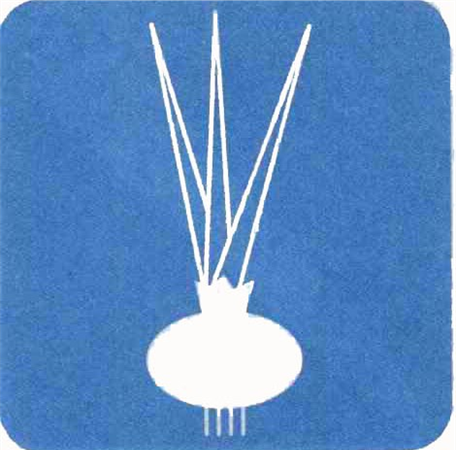 ЛУК
ЛУК
ЛУК
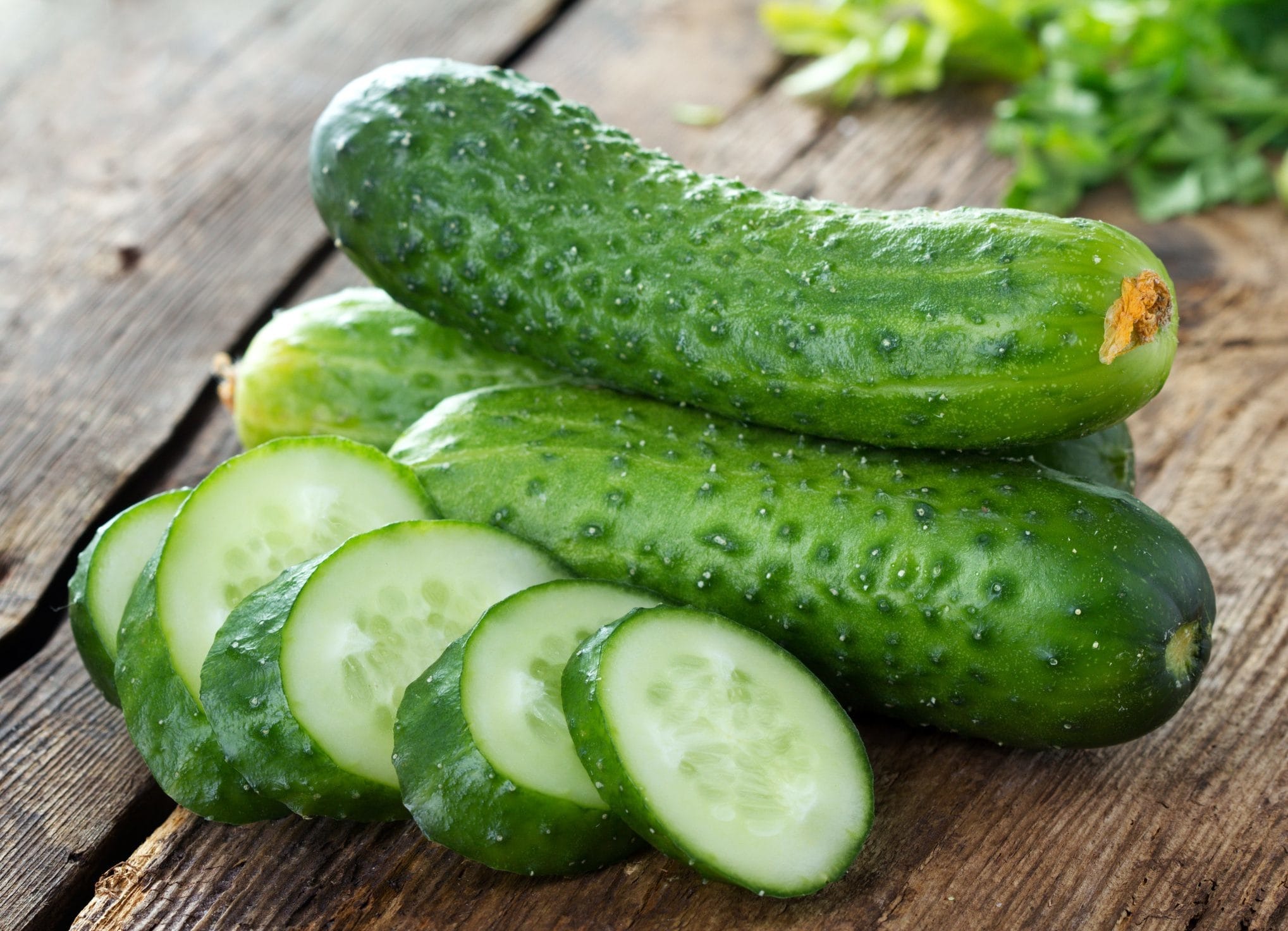 1. НАЗОВИ ОВОЩ
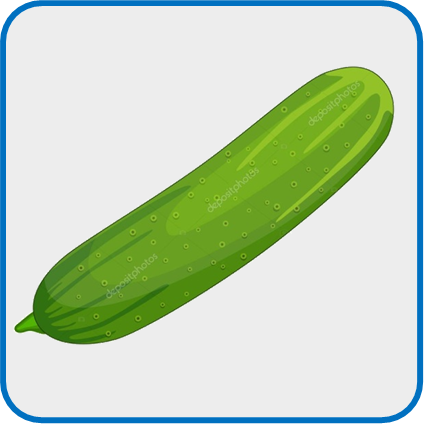 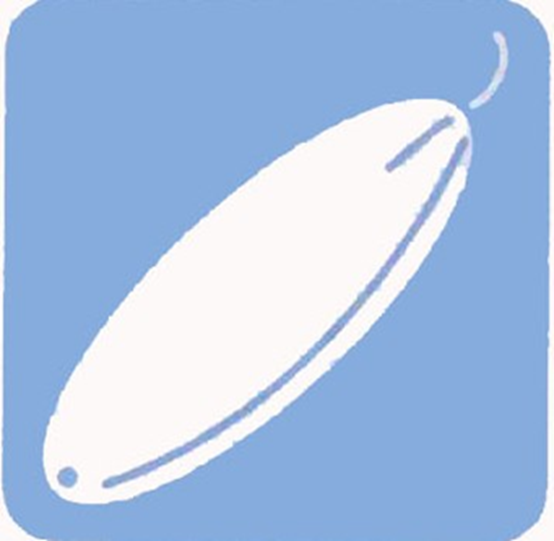 ОГУРЕЦ
ОГУРЕЦ
ОГУРЕЦ
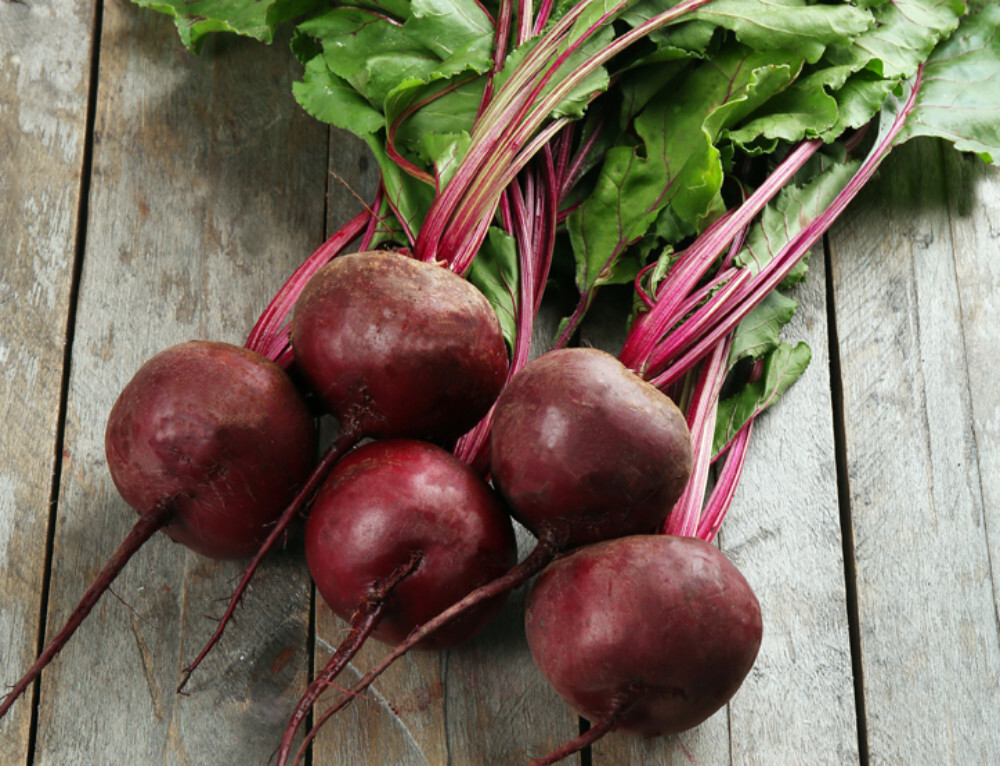 1. НАЗОВИ ОВОЩ
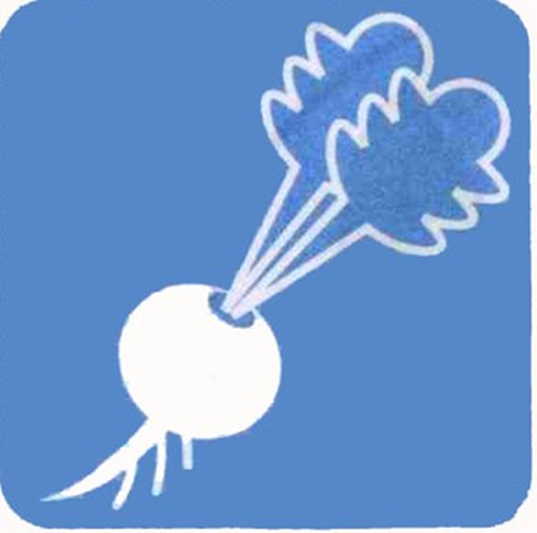 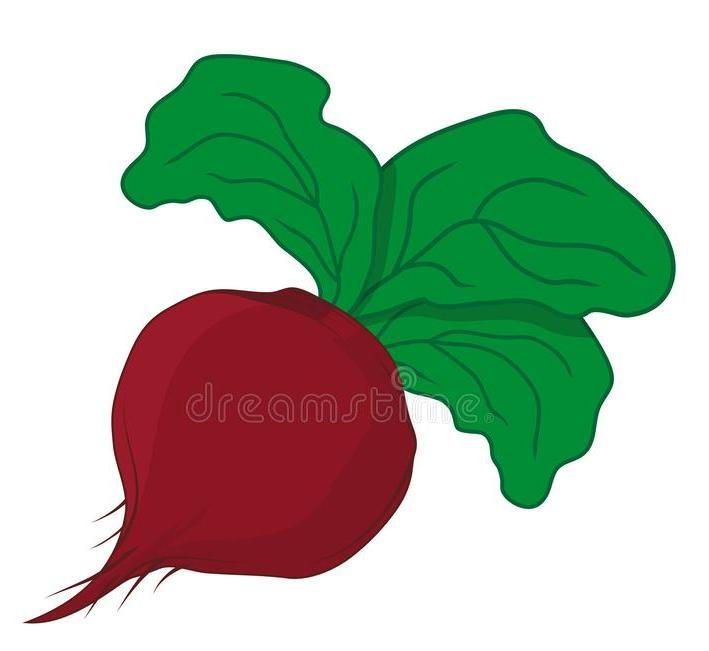 СВЕКЛА
СВЕКЛА
СВЕКЛА
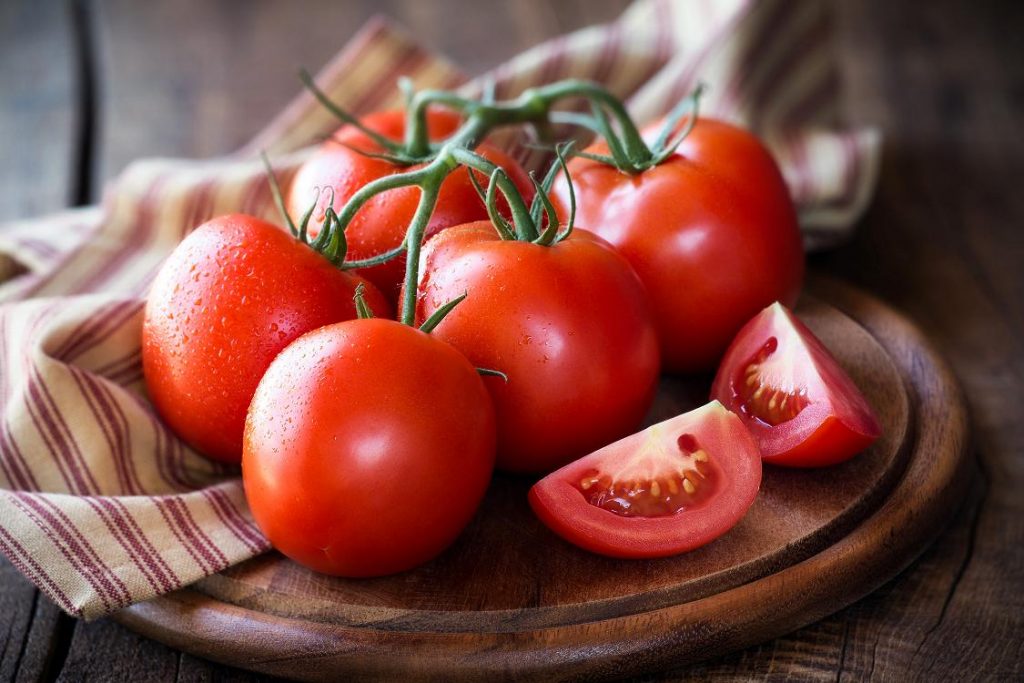 1. НАЗОВИ ОВОЩ
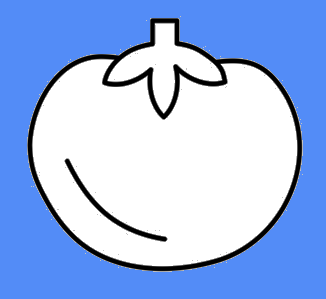 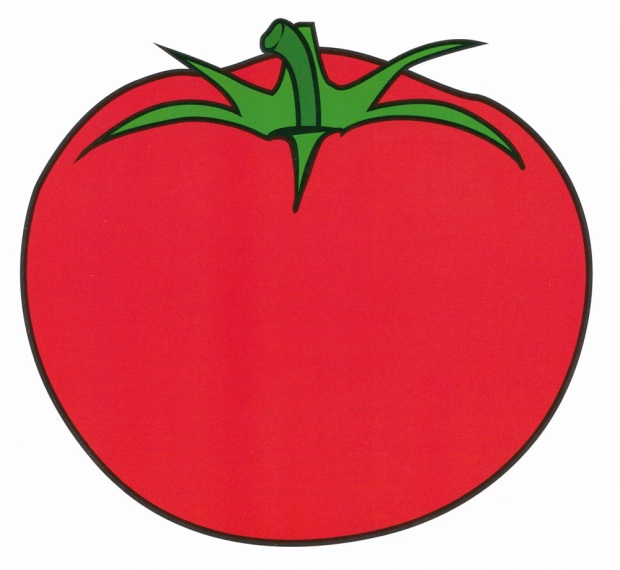 ПОМИДОР
ПОМИДОР
ПОМИДОР
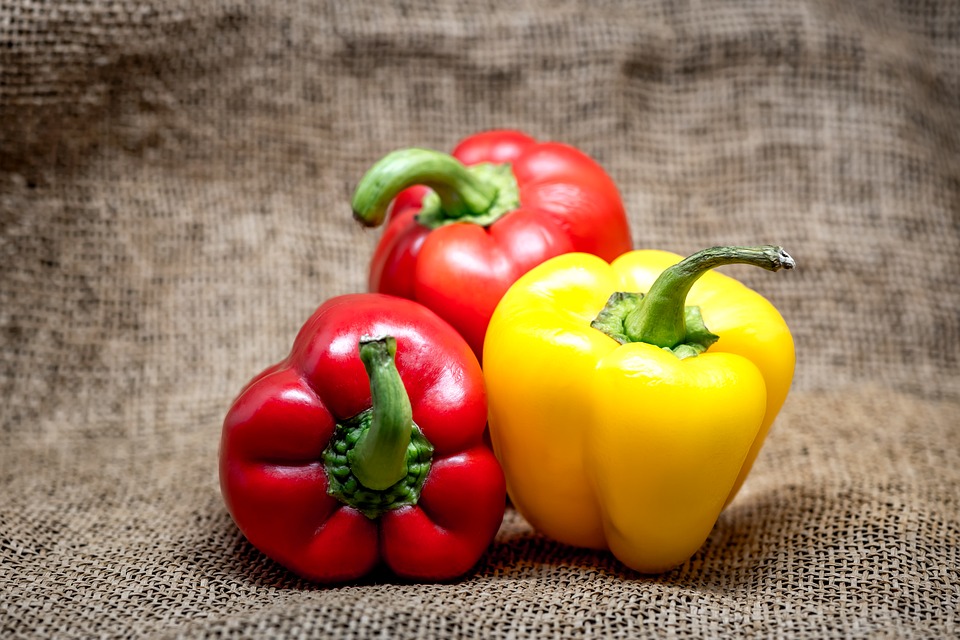 1. НАЗОВИ ОВОЩ
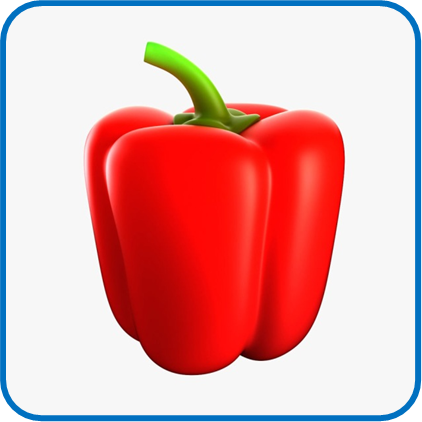 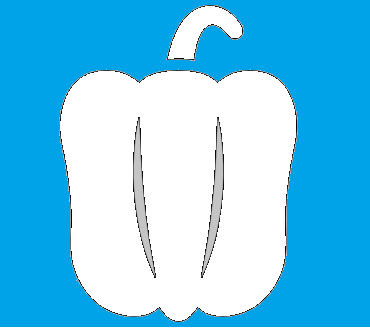 ПЕРЕЦ
ПЕРЕЦ
ПЕРЕЦ
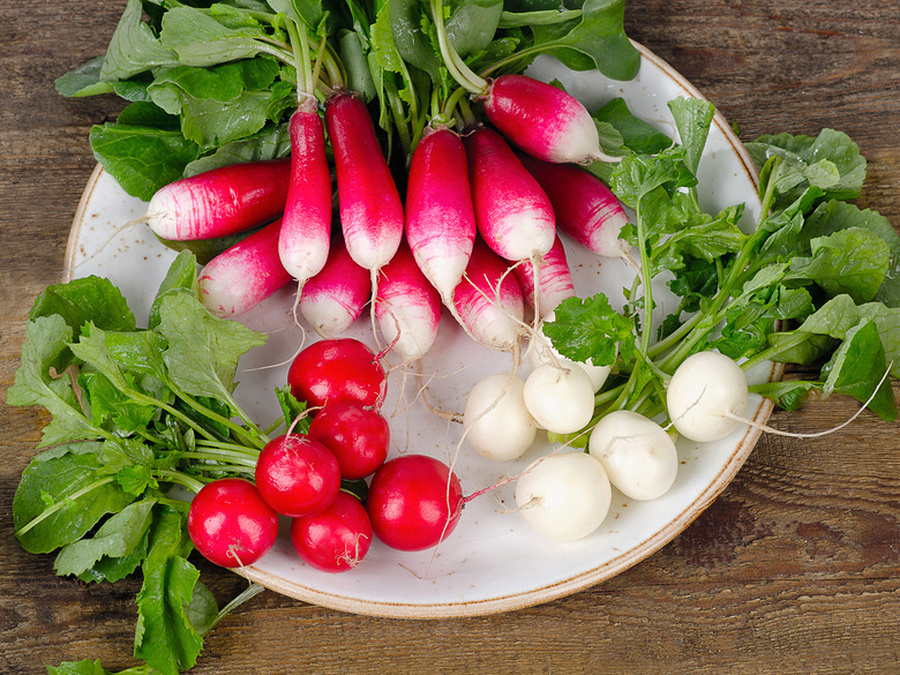 1. НАЗОВИ ОВОЩ
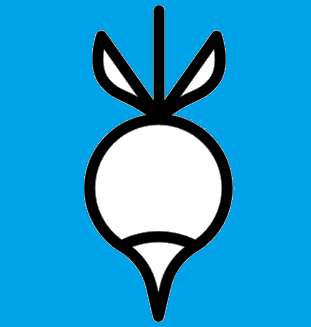 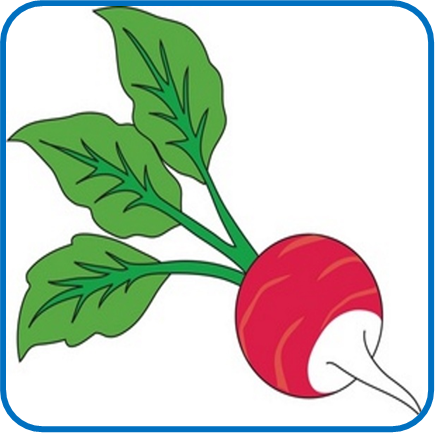 РЕДИС
РЕДИС
РЕДИС
1. НАЗОВИ ОВОЩ
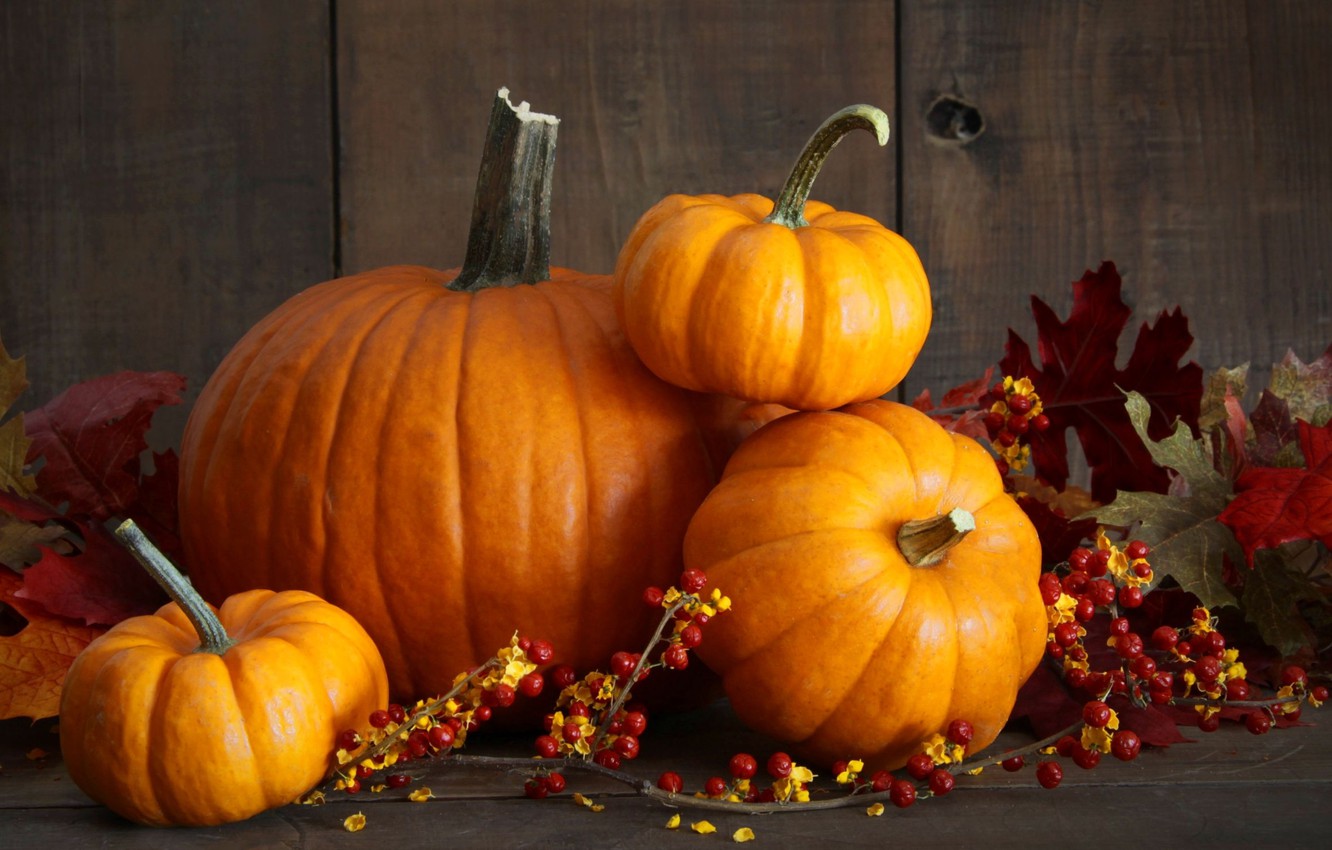 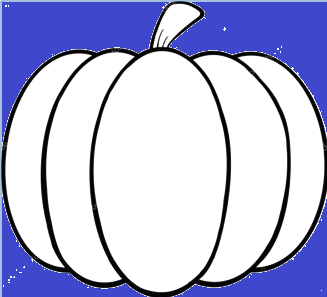 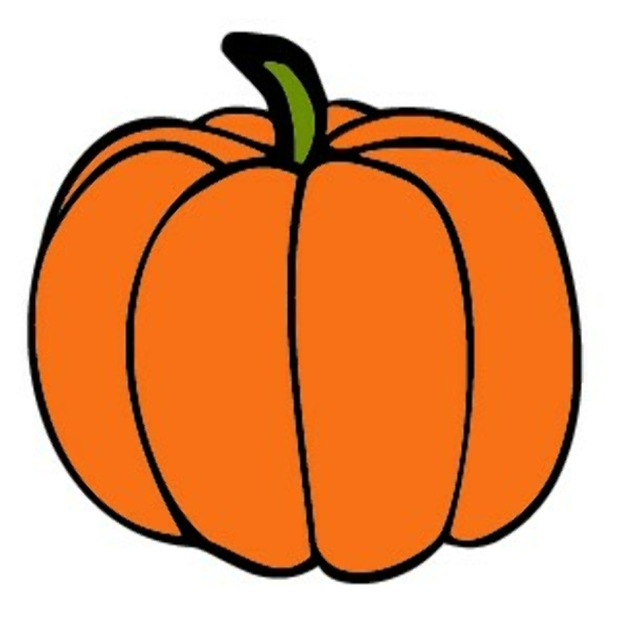 ТЫКВА
ТЫКВА
ТЫКВА
2. НАЗОВИ ОДНИМ СЛОВОМ
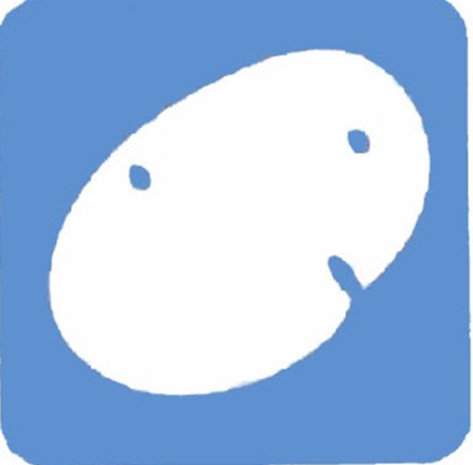 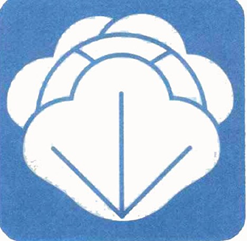 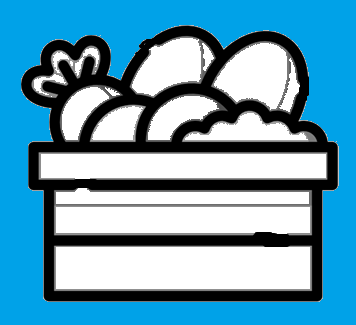 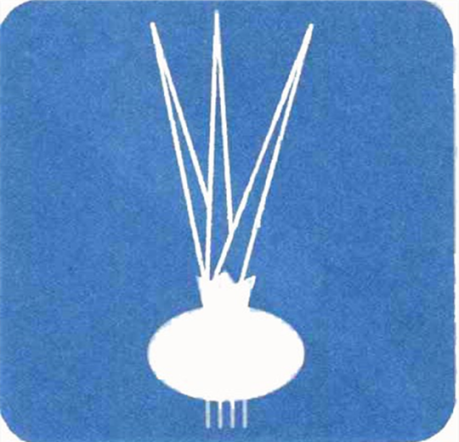 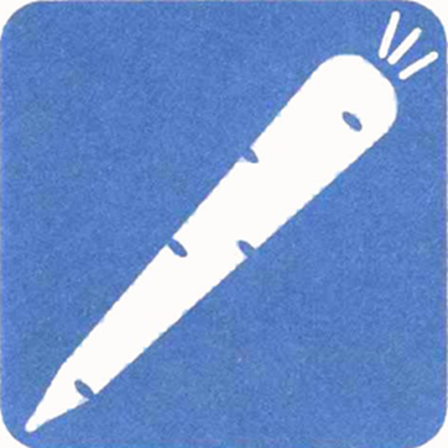 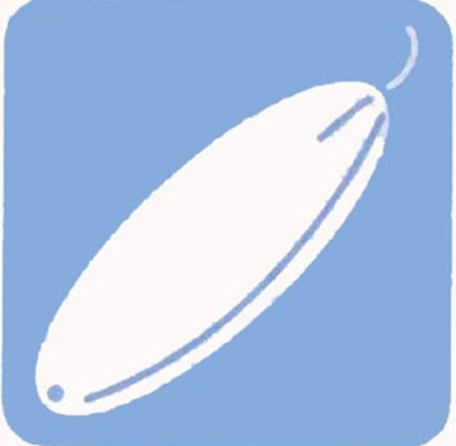 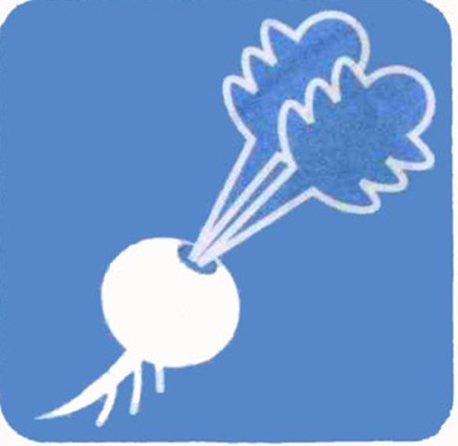 ОВОЩИ
2. НАЗОВИ ОДНИМ СЛОВОМ
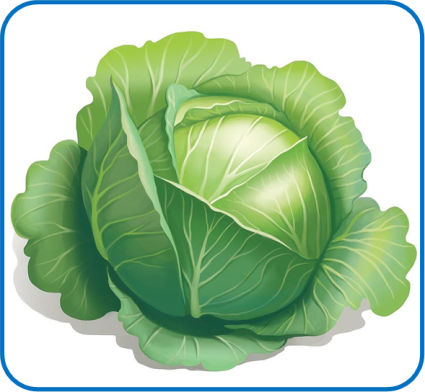 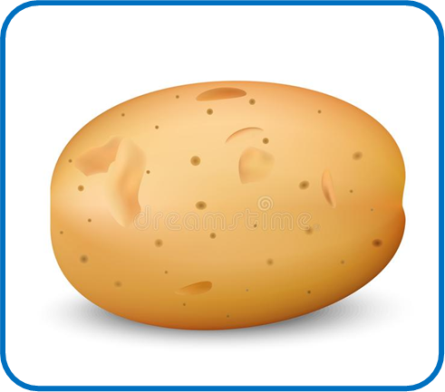 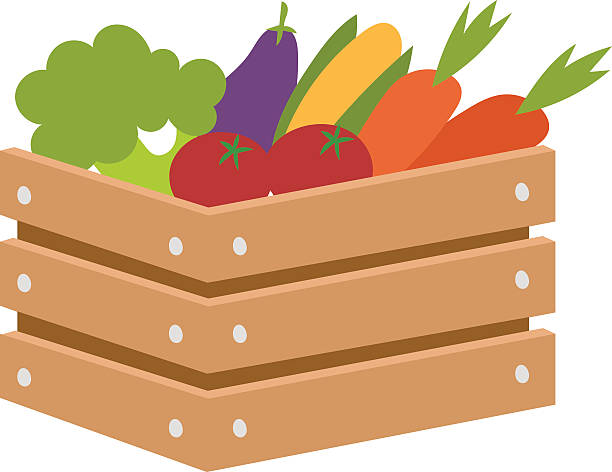 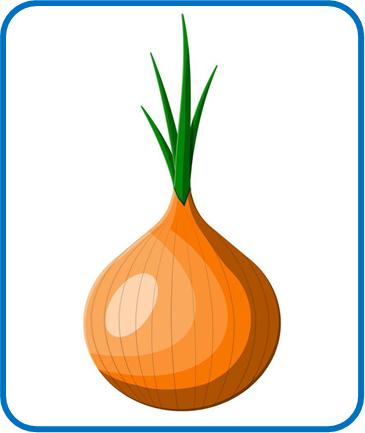 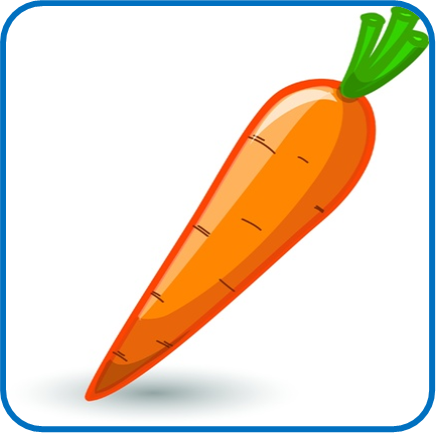 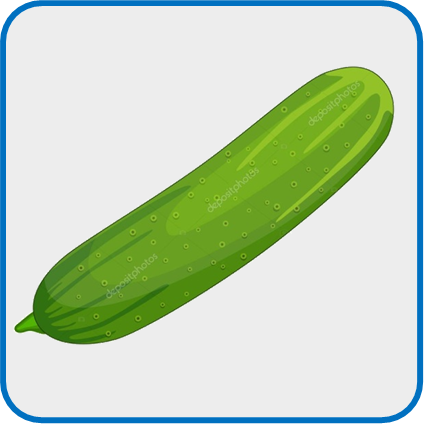 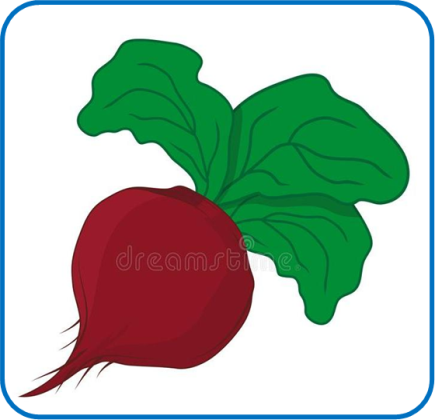 ОВОЩИ
2. НАЗОВИ ОДНИМ СЛОВОМ
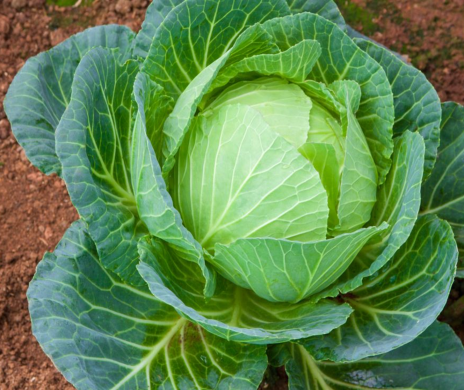 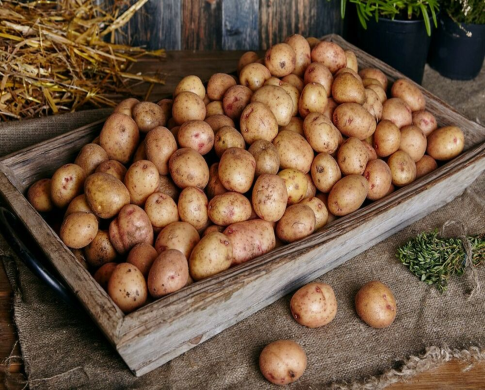 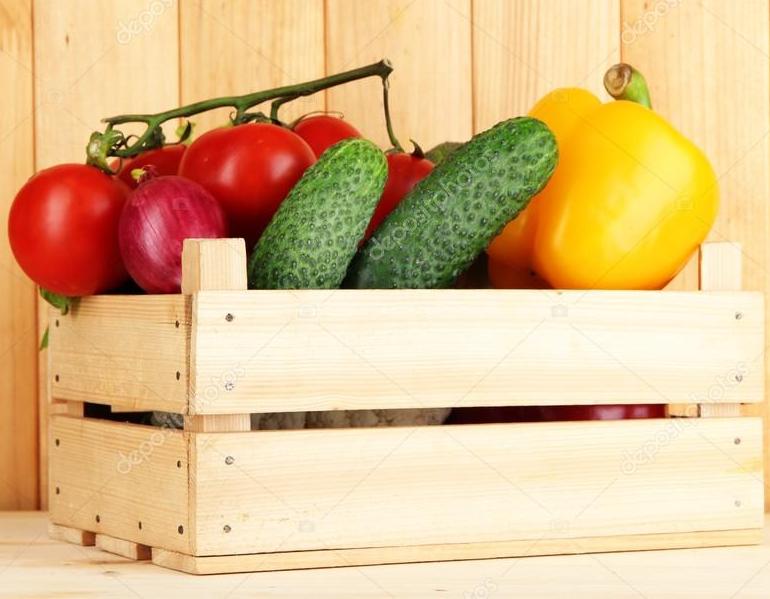 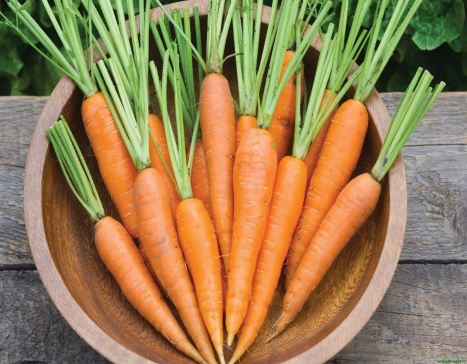 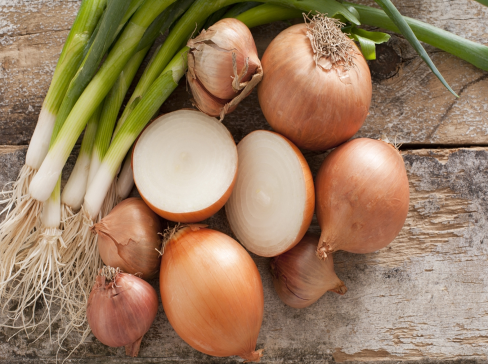 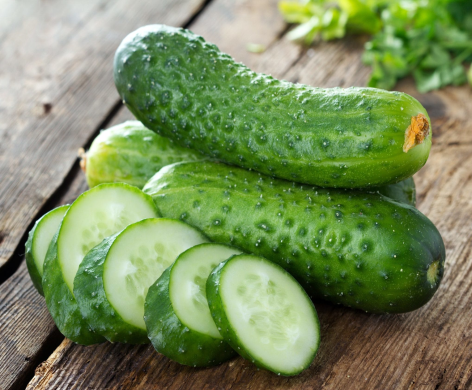 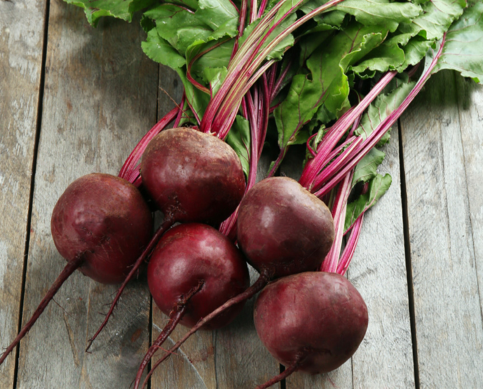 ОВОЩИ
2. НАЗОВИ ОДНИМ СЛОВОМ
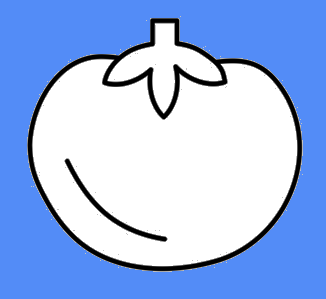 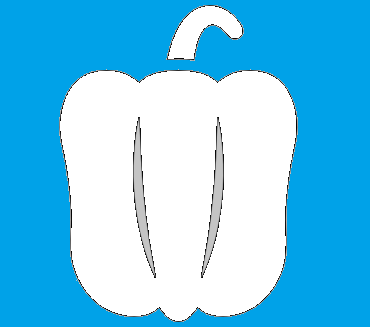 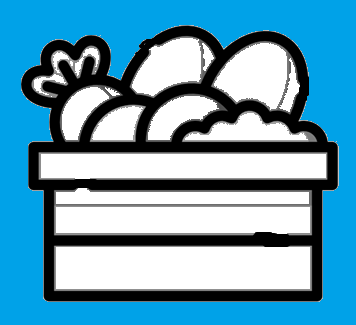 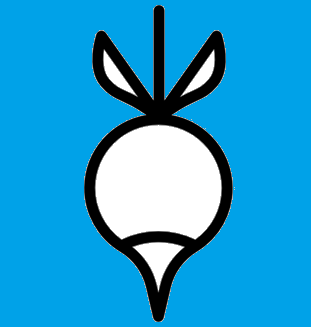 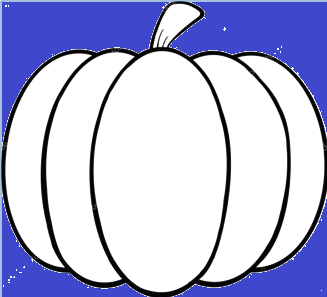 ОВОЩИ
2. НАЗОВИ ОДНИМ СЛОВОМ
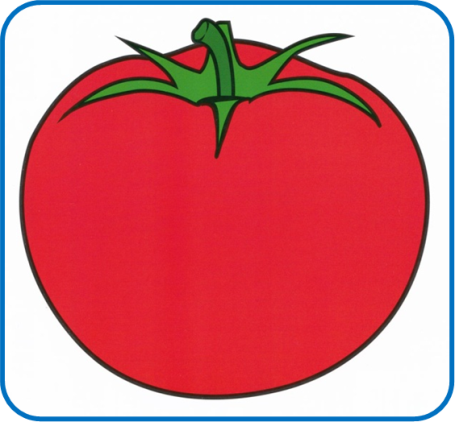 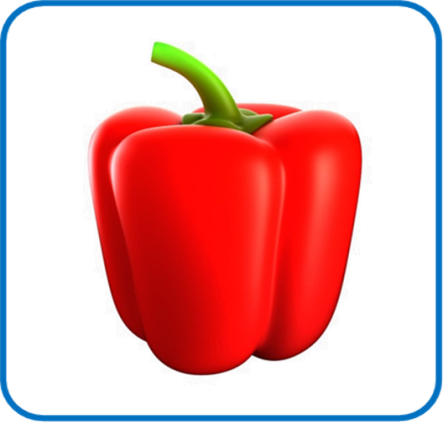 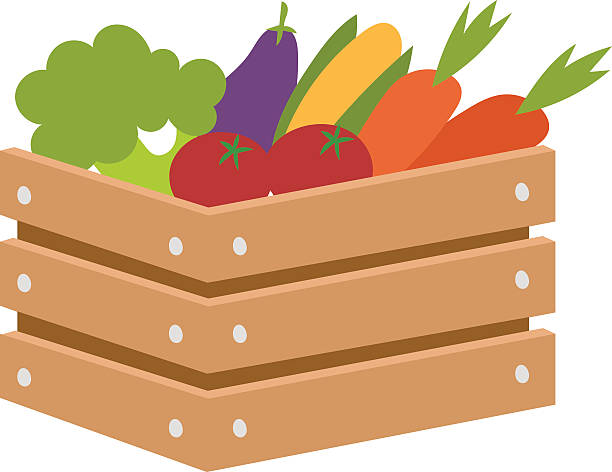 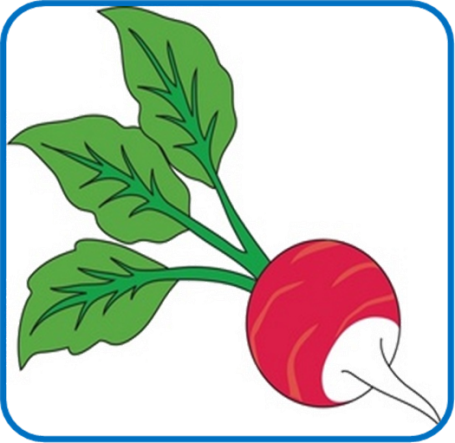 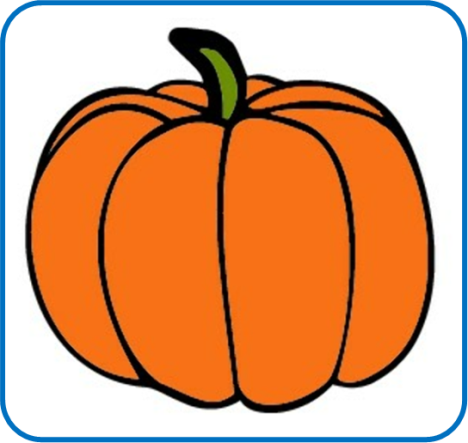 ОВОЩИ
2. НАЗОВИ ОДНИМ СЛОВОМ
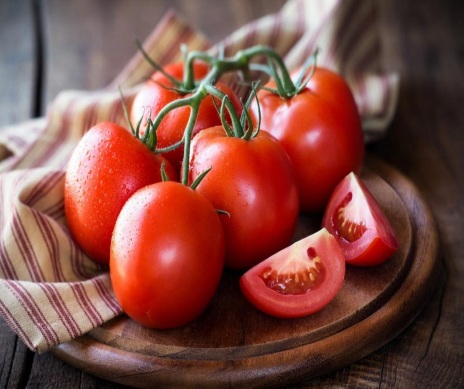 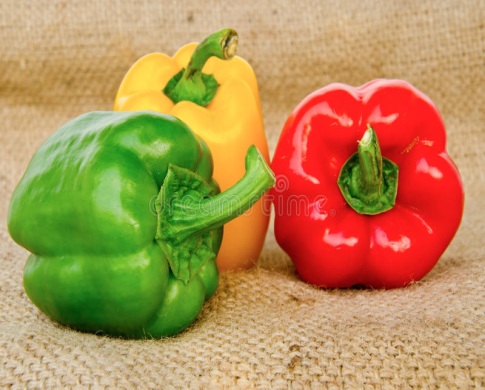 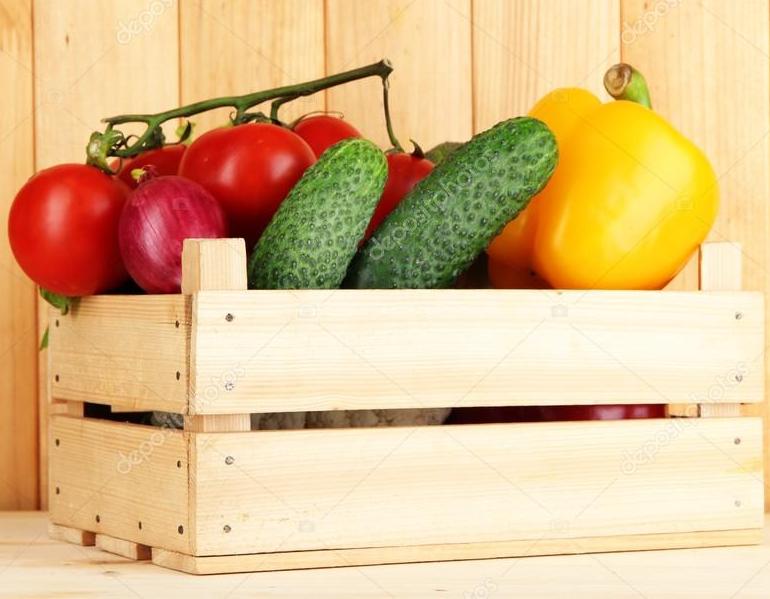 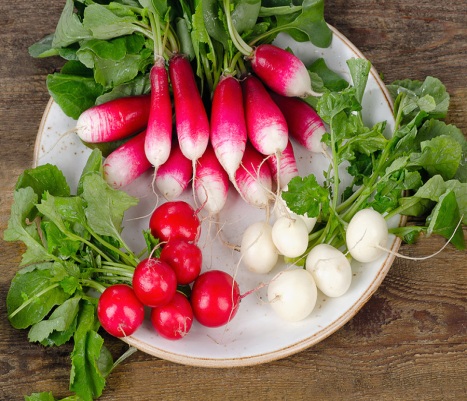 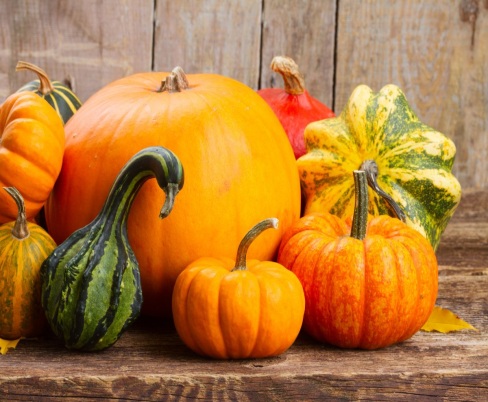 ОВОЩИ
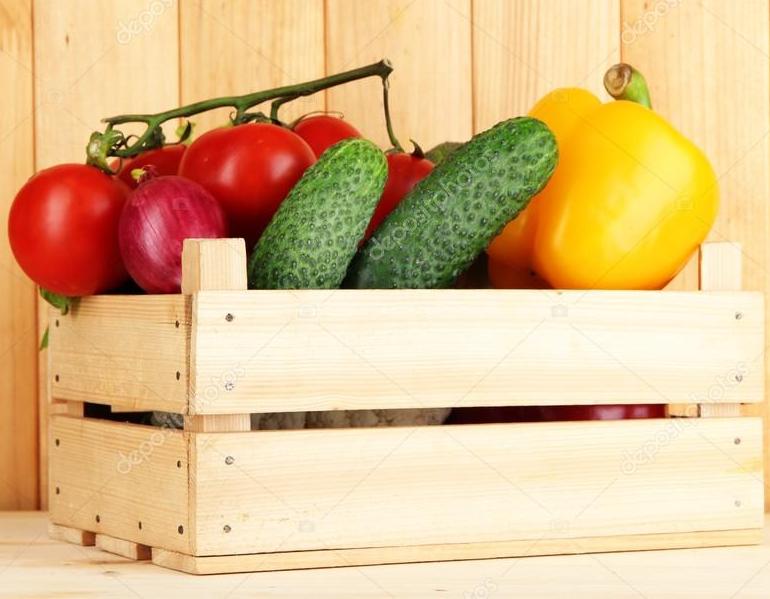 2. НАЗОВИ ОДНИМ СЛОВОМ
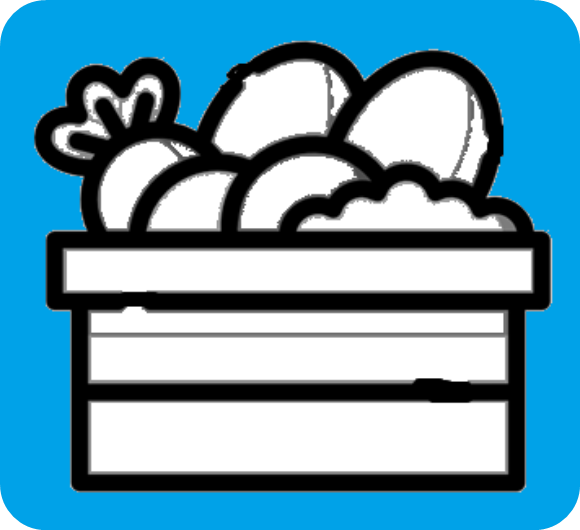 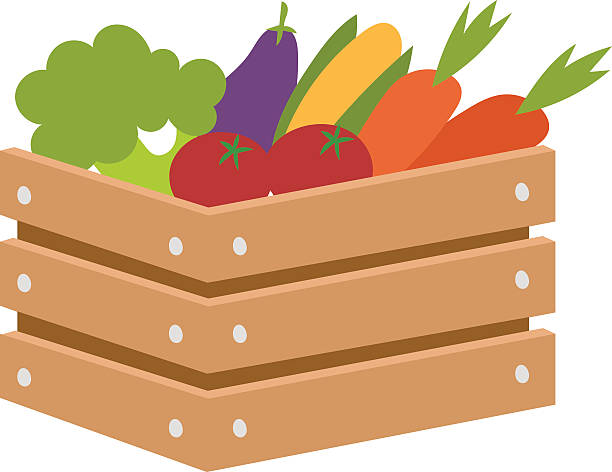 ОВОЩИ
ОВОЩИ
ОВОЩИ
Я выполнил задание…
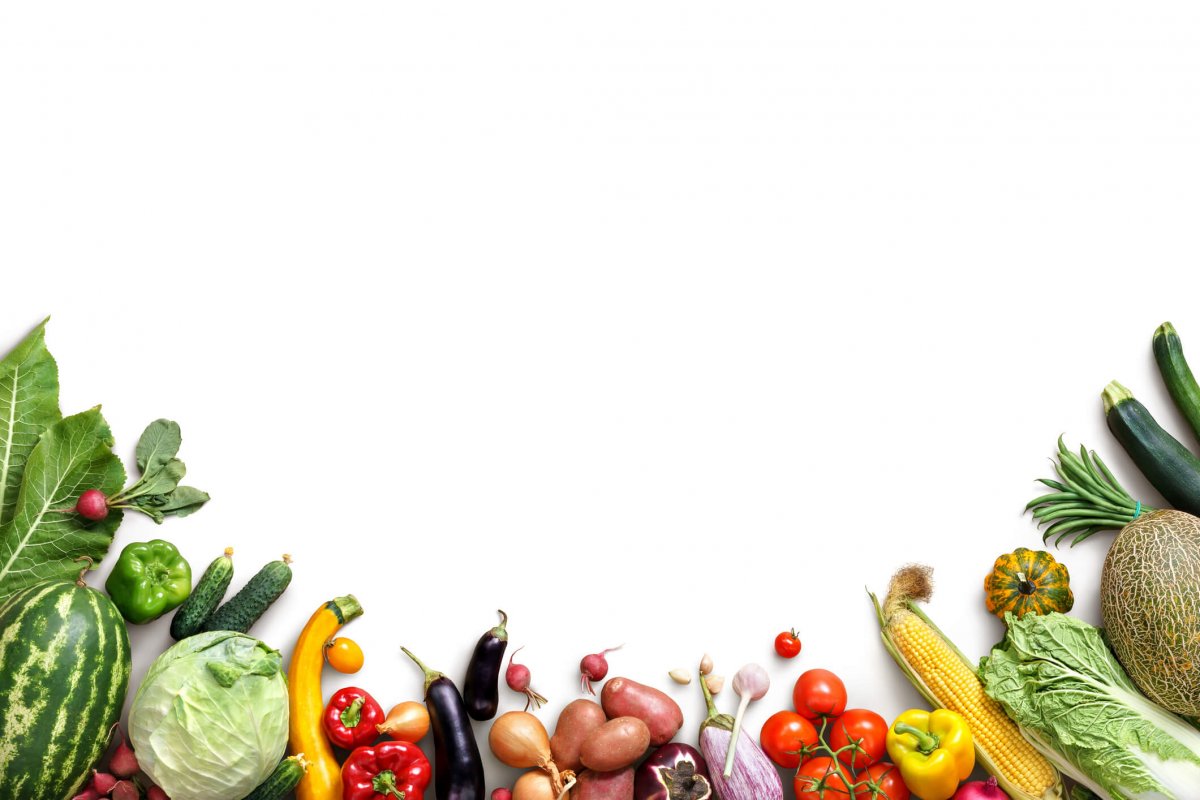 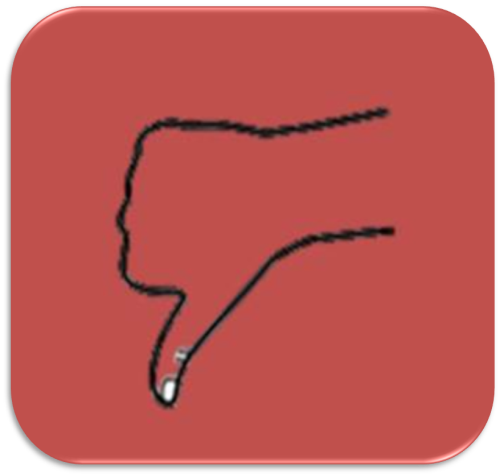 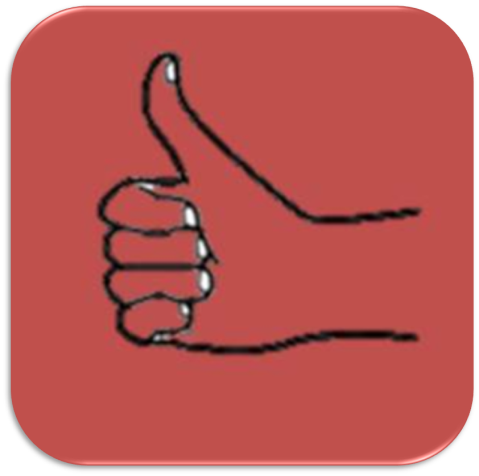 ХОРОШО
ПЛОХО
Сейчас я буду…
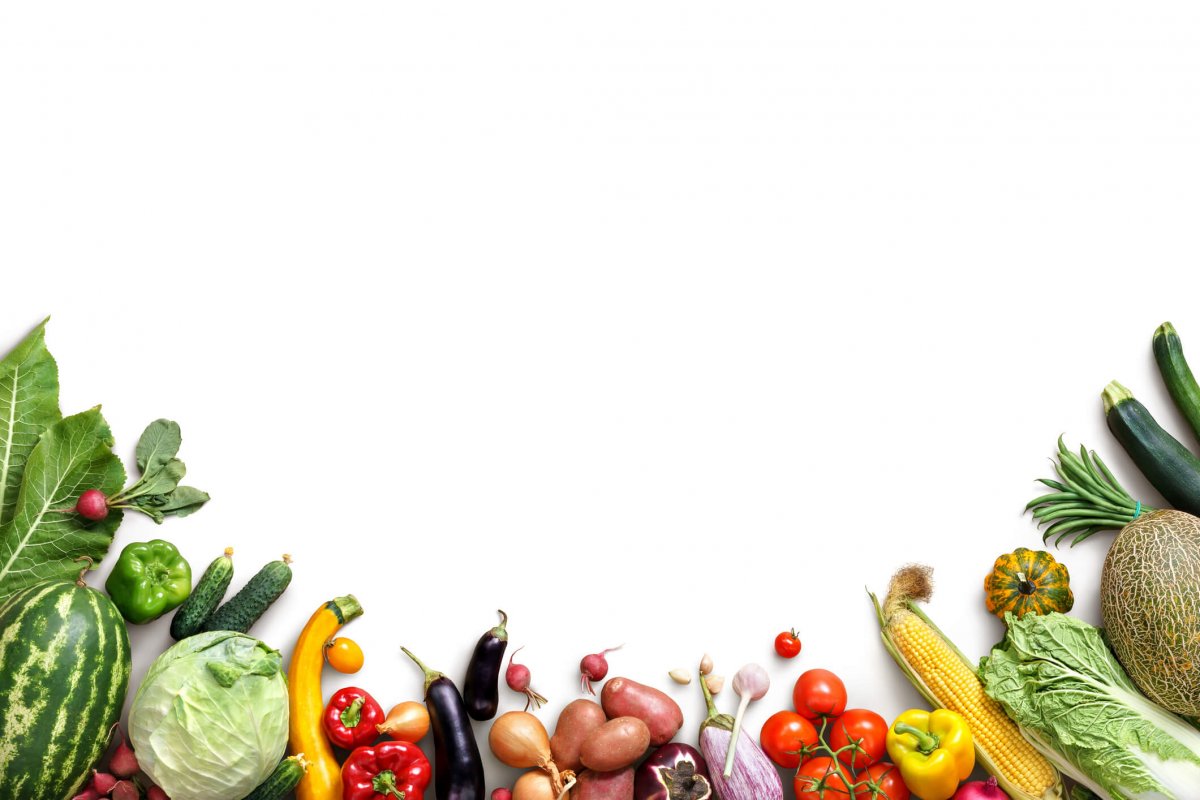 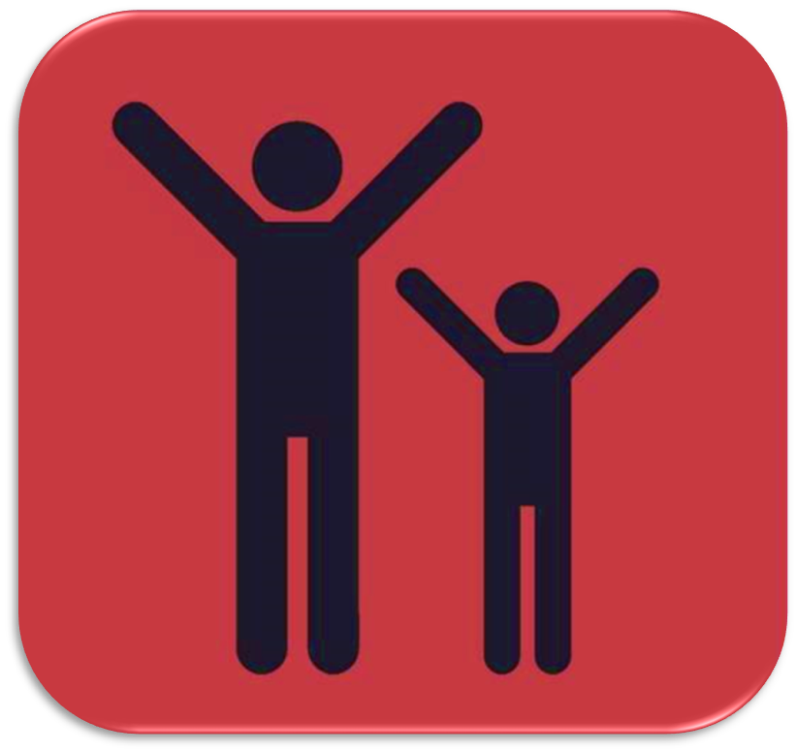 ОТДЫХАТЬ